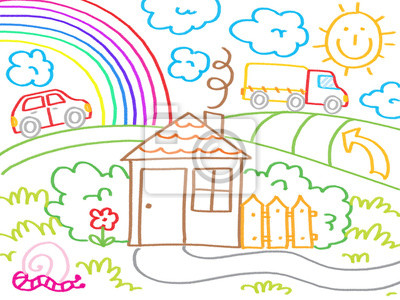 Od gaworzenia do mówienia
Co powinno zaniepokoić rodzica?
Niemowlę
Kiedy dziecko zaczyna mówić? 
Pierwsze oznaki porozumiewania się widzimy tuż po narodzinach. Płacz maluszka to jego jedyny znany mu sposób porozumiewania się ze światem. 
 Między 3, a 6 miesiące życia niemowlę zaczyna wydobywać pierwsze dzwięki zwane głużeniem. Są to nieświadome połączenia głosek typu: „guu, gaa”.
Następny etap to gaworzenie, czyli moment,kiedy otrzymujemy od dziecka sygnał, że słyszy nasz głos i świadomie wypowiada, powtarza to co do niego mówimy. Około pierwszego roku życia dziecko powinno mówić : mama, baba, da, nie. Nie należy jednak wpadać w panikę, jeśli roczne dziecko tego nie mówi ma czas do 1,5 roku. Jeśli do tego czasu jego mowa się nie rozwinie to znak, że należy udać się do logopedy.
Nauka mówienia u dzieci
Co możemy zrobić by przyspieszyć rozwój mowy dziecka i wzbogacać jego słownictwo?
Mów często i dużo – przy każdej czynności wykonywanej razem z dzieckiem: przewijaniu, karmieniu, ubieraniu opowiadaj maluchowi co robisz. To tak zwana kąpiel słowna. Dziecko będzie uważnie słuchało, a z czasem powtarzało twoje słowa.
Dużo czytaj i pokazuj – czytanie dzieciom to od dawna najlepsza metoda nauki mówienia. Kilkanaście minut dziennie, bo tyle dziecko skupi uwagę na słuchaniu, czytaj mu krótkie książeczki i pokazuj obrazki.
To warto mieć
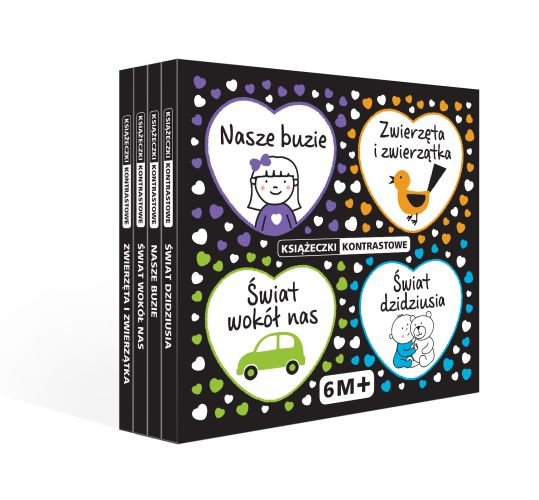 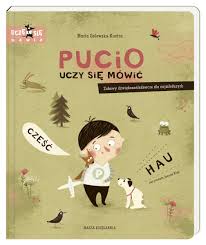 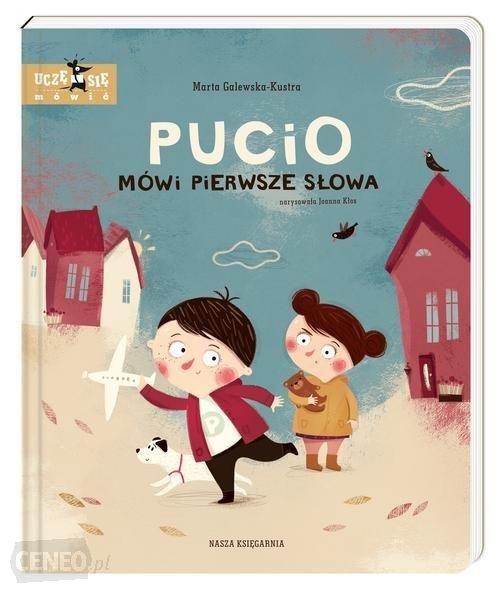 Co powinno nas niepokoić?
Rozwój mowy u każdego dziecka przebiega inaczej, jednak jeśli zauważysz któryś z symptomów zgłoś się do specjalisty.
- mówi głośno;
niewyraźnie wypowiada głoski;
mając rok nie podejmuje próby komunikacji;
do 1,5 roku nie pojawiają się pierwsze słowa;